Faculty-Led Study Abroad Info Session
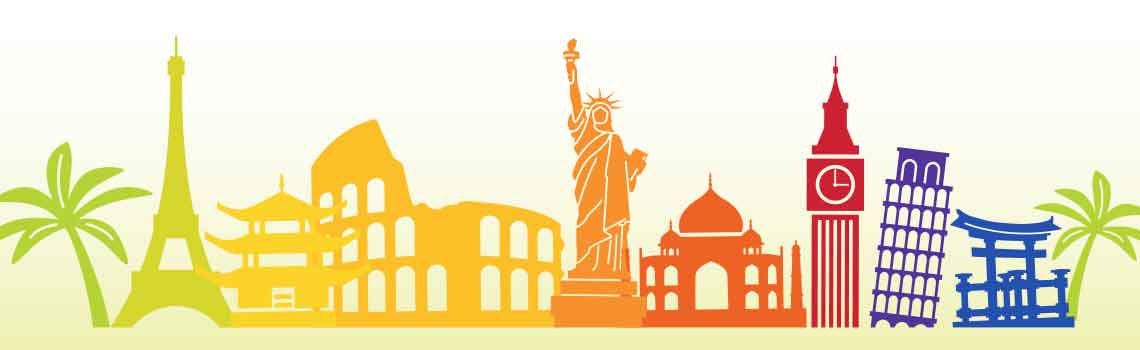 Jessie Miller
Study Abroad
Global Engagement Center
What is Faculty-Led Study Abroad?
SHSU faculty members teach an SHSU course abroad or away
The course must be taught abroad for more than 50% to be considered a study abroad course
Courses offered abroad must adhere to the same minimum requirement for number of contact hours and academic integrity as on-campus courses
The location where the course is taught must be relevant to coursework and enriching to the students’ experience and understanding of the content
Courses can be taught at the undergraduate or graduate level:
Undergrad courses must have a minimum of 10 students
Graduate courses must have a minimum of 5 students
What is Faculty-Led Study Arboad
Faculty members are responsible for:
Creating their program proposal, with guidance from GEC and Academic Planning and Assessment
Creating and managing their budget
Working with third-party vendors or partner universities to support their program
Recruiting students  
Leading the program
Completing required post-program paperwork

The role of the Study Abroad Office is to assist you throughout this process.
Why lead a program abroad?
Where can I go?
Restrictions:
Locations on the U.S. State Dept. Travel Advisories List level 3-4
Most of these locations are not ones you would typically consider anyway (Syria, North Korea, etc.), but be aware that this list also includes the following: Turkey, Honduras, Venezuela, some regions of the Philippines, Mexico, and Colombia.
Locations not covered by SHSU On Call travel insurance (these lists generally overlap)

Current SHSU faculty-led program locations:
Kenya				Costa Rica		England			 Germany		Ireland		
Italy					Japan			Mexico			 Poland	 		United Arab Emirates 	

Have a location in mind, but no partner university or third-party vendor contacts? Talk to the Study Abroad Office- We have lots of contacts!
Out-of-state programs
Can I lead a “study abroad” program in Arizona?
Yes! That’s called Study Away!
New York? Alaska? Hawaii? Puerto Rico? All considered Study Away
The GEC governs Study Away programs as well
Study Away programs are subject to the same proposal review, policies, and regulations as Study Abroad programs
Perks of Study Away programs:
Students don’t need a passport
May appeal to DACA students and others with travel restrictions
May not require students to fly
May appeal to students with little to no overseas/travel experience
Drawbacks of Study Away programs:
Students don’t gain international experience
Know your student population!
What can I teach?
You can teach any course that you would regularly teach on-campus at SHSU.

The course must:
Have a direct connection to the location it is being taught in
Have a minimum of 10 students enrolled (or 5 students for graduate courses)

The course(s) offered could be 
	Topical
Offering 1-2 courses geared toward specific majors
Typically limits student recruitment to within your department, but may allow you to offer upper level/cross-listed courses 
	Interdisciplinary
Courses that could fill general electives across majors
Allows you to recruit students, and work with faculty from multiple departments

Discuss with your Chair and Dean what will work best for your department.
What’s the program length?
The program length should match up with the credits being offered.  Max 15 contact hours/1 contact hour can be awarded per week abroad (in other words, a 3-week program could offer a 3-credit course).
Most SHSU faculty-led programs are 2-4 weeks in length during the summer, but it’s also possible to offer programs during Winter and Spring Break.
If all contact hours cannot be earned abroad, instruction can be a combination of on-campus instruction and out-of-country instruction.
Questions to ask while developing a proposal
Does the program support the overall mission of the institution, college, and department?
Does this program fit a needed academic or geographic niche not currently available to SHSU students?
What is the minimum number of students you need to recruit? Is this number sustainable year after year?
Will this program fit well with SHSU academic calendar and students’ degree plans?
Is this program affordable to students?
Have you visited the location, and can you provide information at the orientation of the program to prepare students for their study abroad experience? Can you also attest that this site has the necessary resources and support for participants?
What connection can I draw on from research/academic colleagues?
Who might be a good faculty partner (if desired)
Proposal Timeline – Development
Spring 2023: Consult with your Department Chair/Dean AND Jessie/Global Engagement Center regarding proposal questions and concerns

July 2023: Put the final touches on your proposal and get the necessary proposal signatures from your Department Chair and Dean

August 1, 2023: Proposal are due to the GEC. The GEC will take two weeks to review proposals and will reach out to you if edits/clarifications are necessary. 

August 14, 2023: Proposals are due in the Office of Academic Planning. Academic Planning will review proposals and inform you of necessary edits/clarifications, with the Global Engagement Center

Late November 2023: Receive notification from the THECB (through GEC) about course approval

The August 1st and August 14th deadlines are fixed and non-negotiable. Start your planning EARLY!
Program Timeline - Planning
Program Timeline – Execution
Program Timeline – Post Program
Want to Learn More?
Jessie Miller
Global Engagement Center
Farrington 116
jtm096@shsu.edu
4-3276